Education is the movement from the darkness to light.
   (Alan Bloom, the US philosopher)
Schools around
 the world
SCHOOL?
What comes to your mind when you here the word
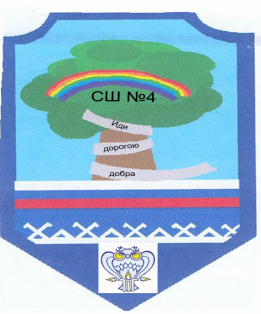 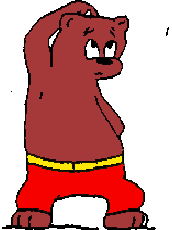 Listening
Match the types of the schools with their 
                       descriptions:
Boarding school         a school for boys and girls
Single sex school        a school students go for a 
                                    practical reason
Co-educational school a school for only boys or
                                     girls
State school                a school owned by the
                                     government
Private school             a school which students 
                                    live in during school term
A specialist school      a school you usually have
                                    to pay to go
There are some school rules which all pupils must follow. Which one are true for our school?
- Students wear school uniform.
      - Facilities and equipment are good.
 - The teachers are strict. 
 - There is a selection of unusual subjects to choose from.
 - Students sit a lot of exams.
 - Most students take part in extra- curricular activities.
- Students get a lot of homework.
Work in groups
China
The USA
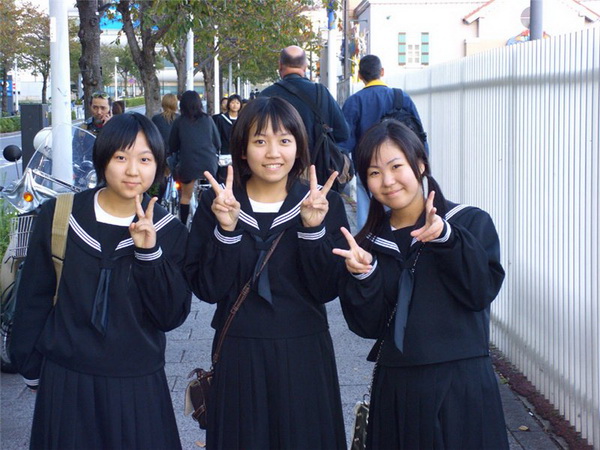 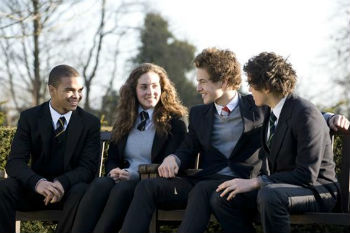 Nepal
The UK
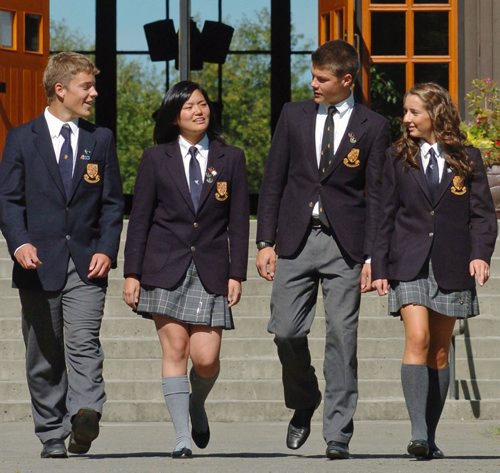 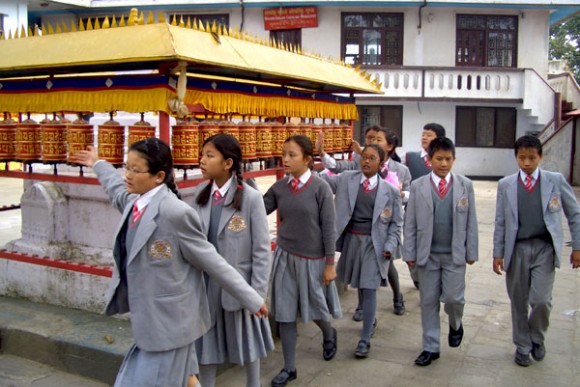 Korea
Japan
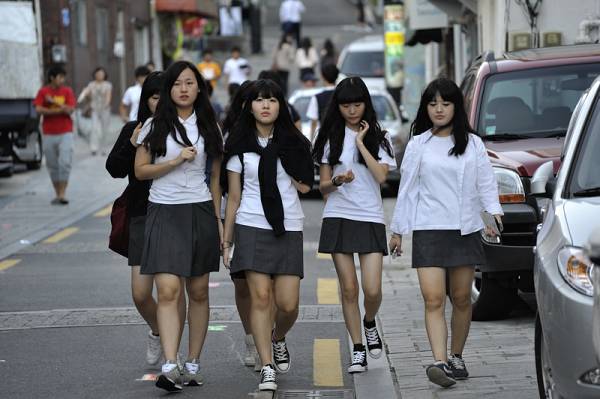 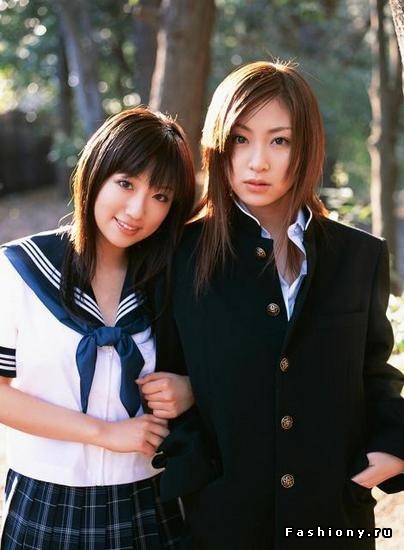 School №4
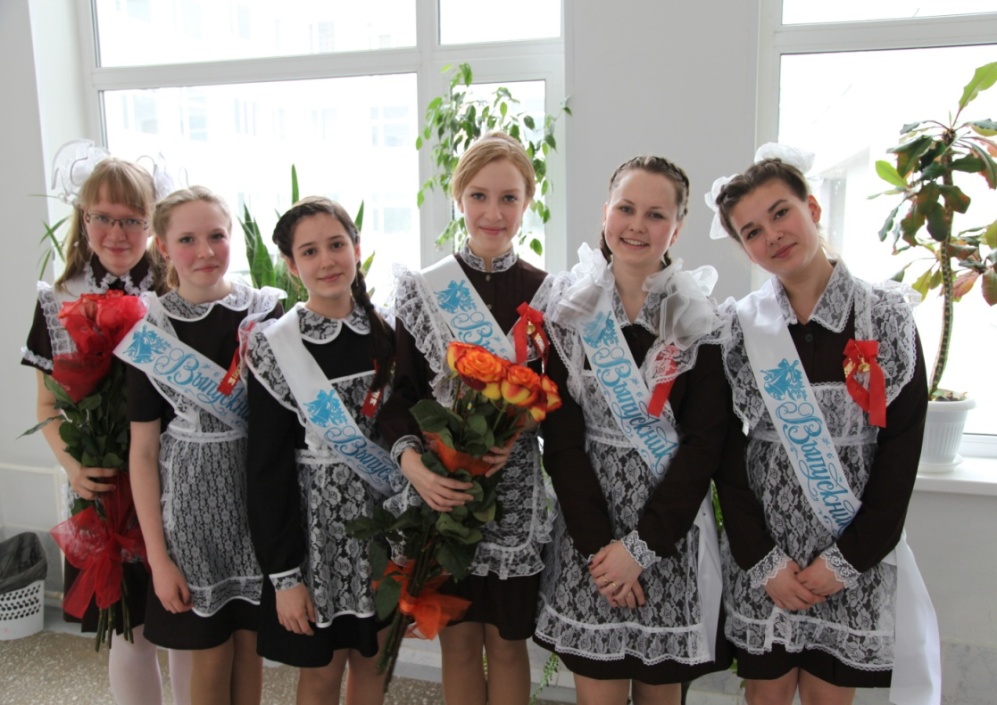 Russia
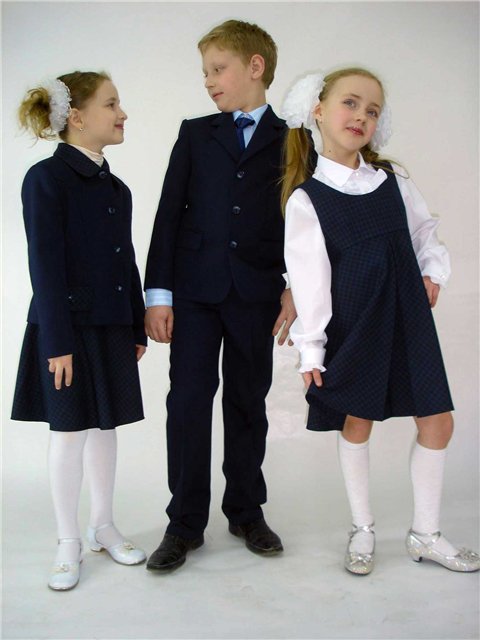 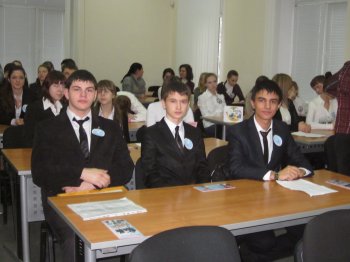 TV bridge
 between the British and
Russian students
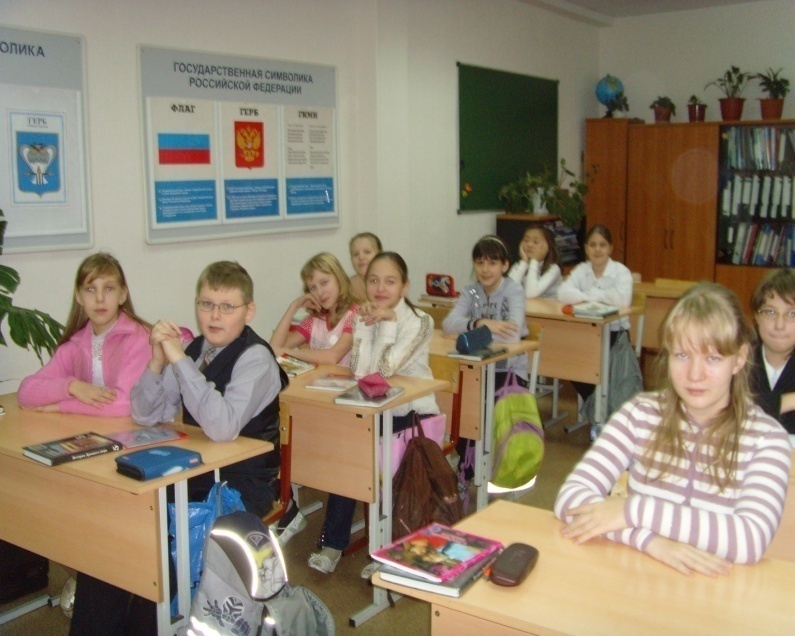 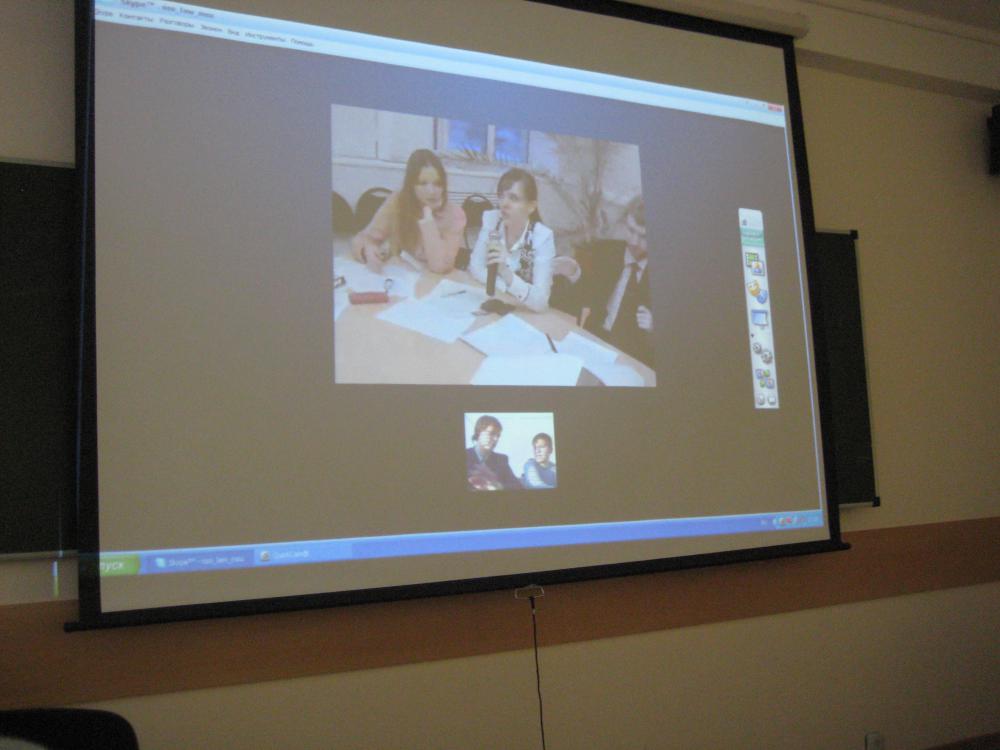 I’m happy
I’m in exellent mood
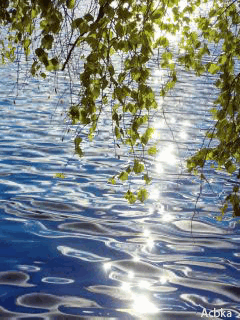 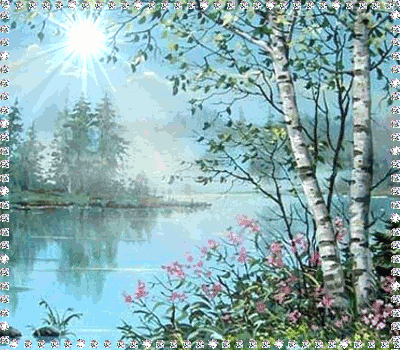 I’m sad
I’m a bit worried
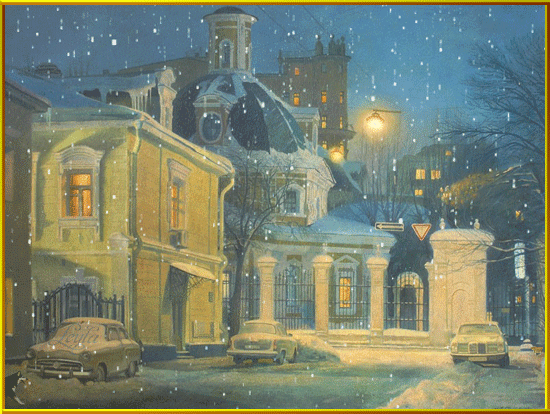 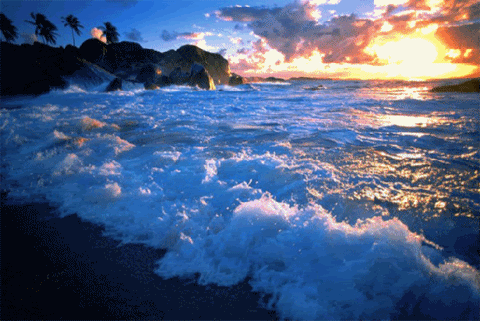 GOOD LUCK!
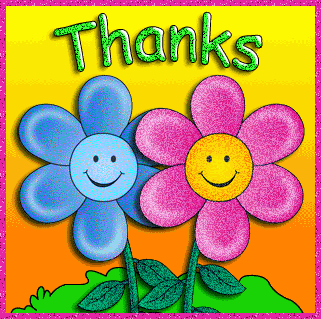